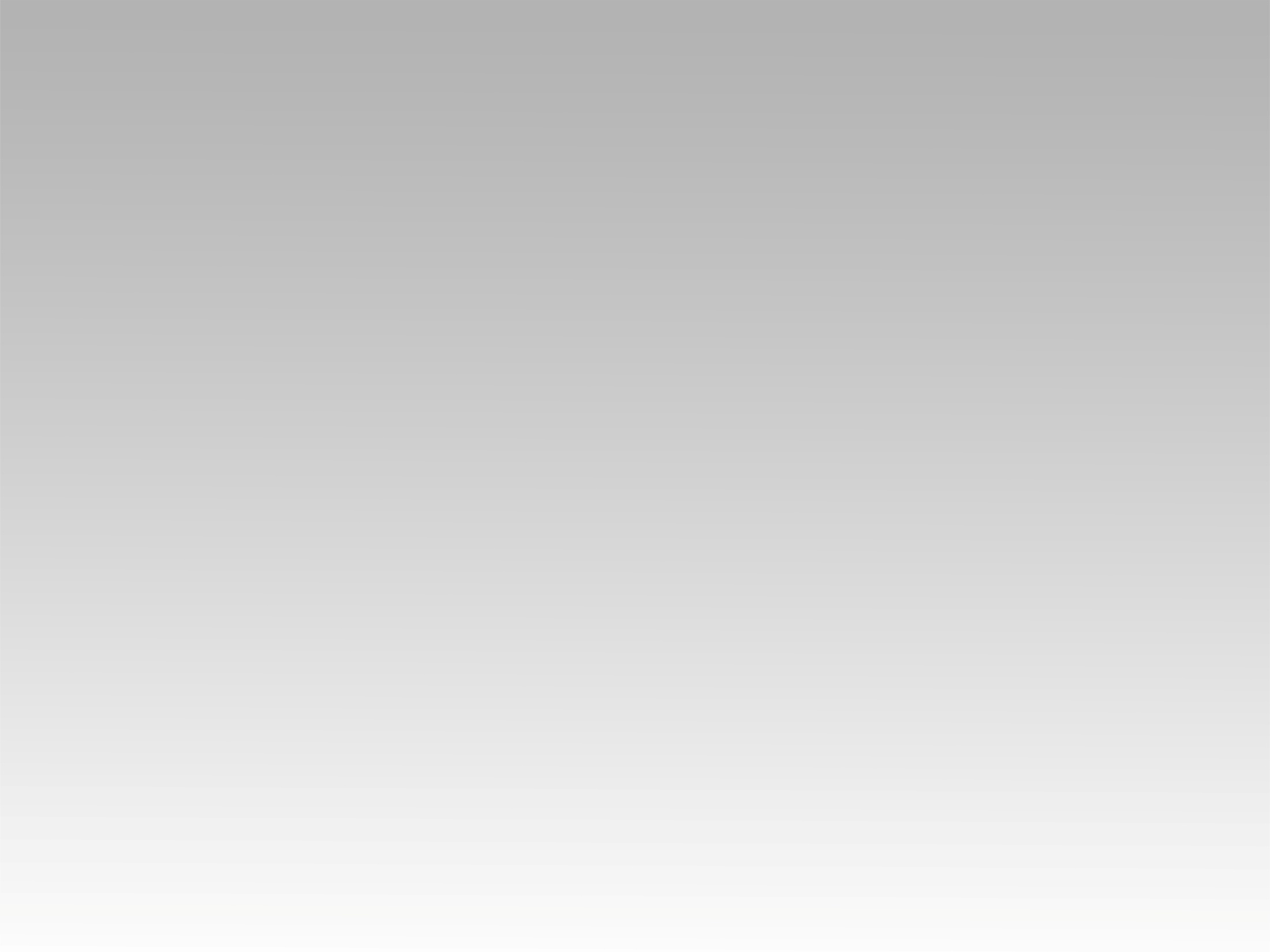 ترنيمة 
أما أنت يا رب فترس لي
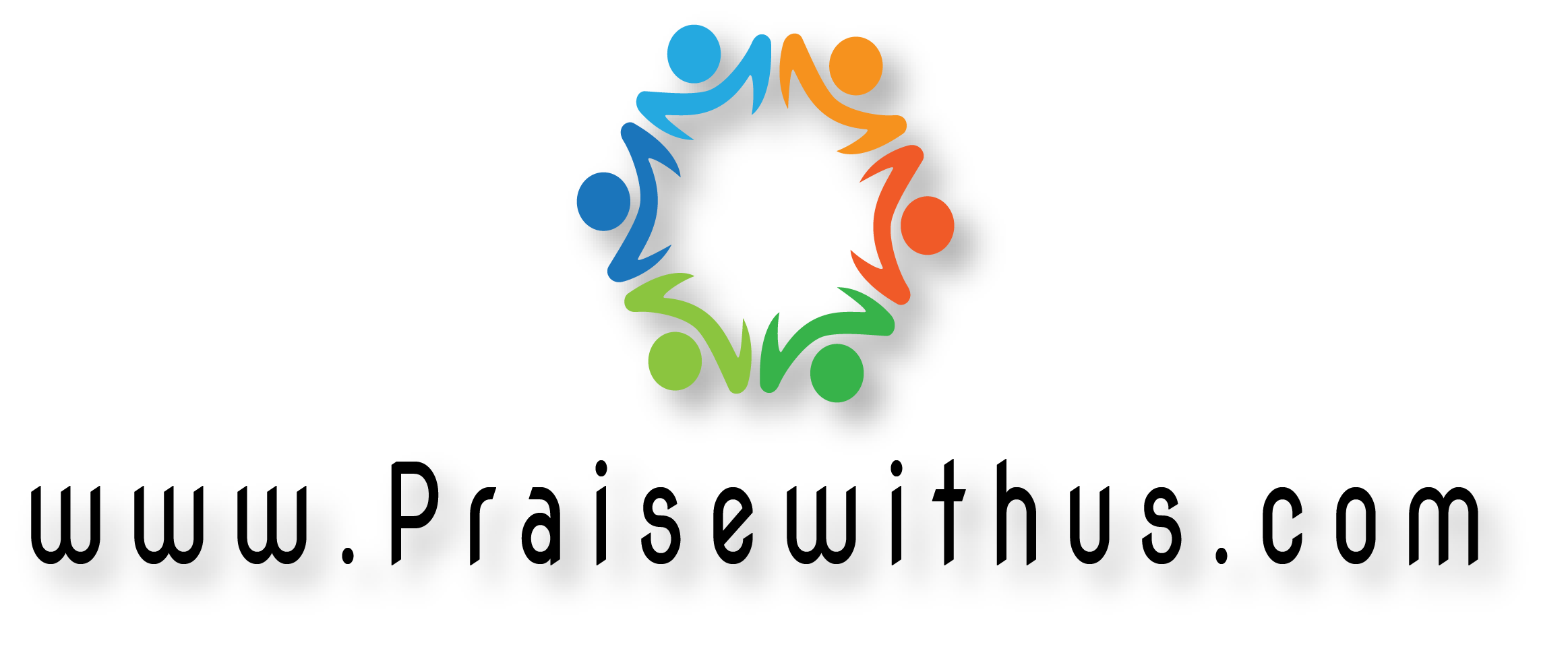 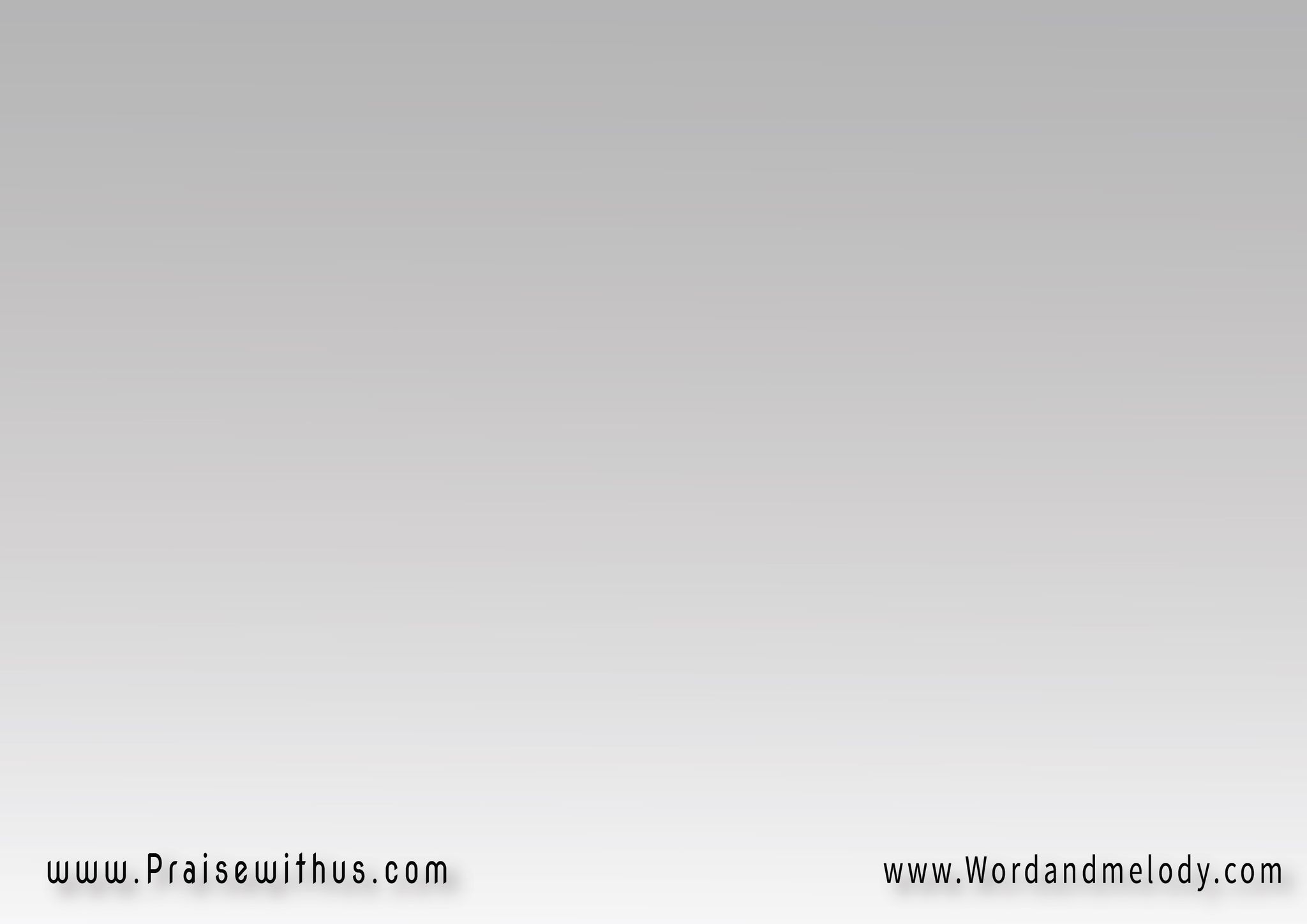 1-
بصوتي إلى الرب أصرخ
أصرخُ فيجيبني
من جبل قدسه
الرب يجبيني
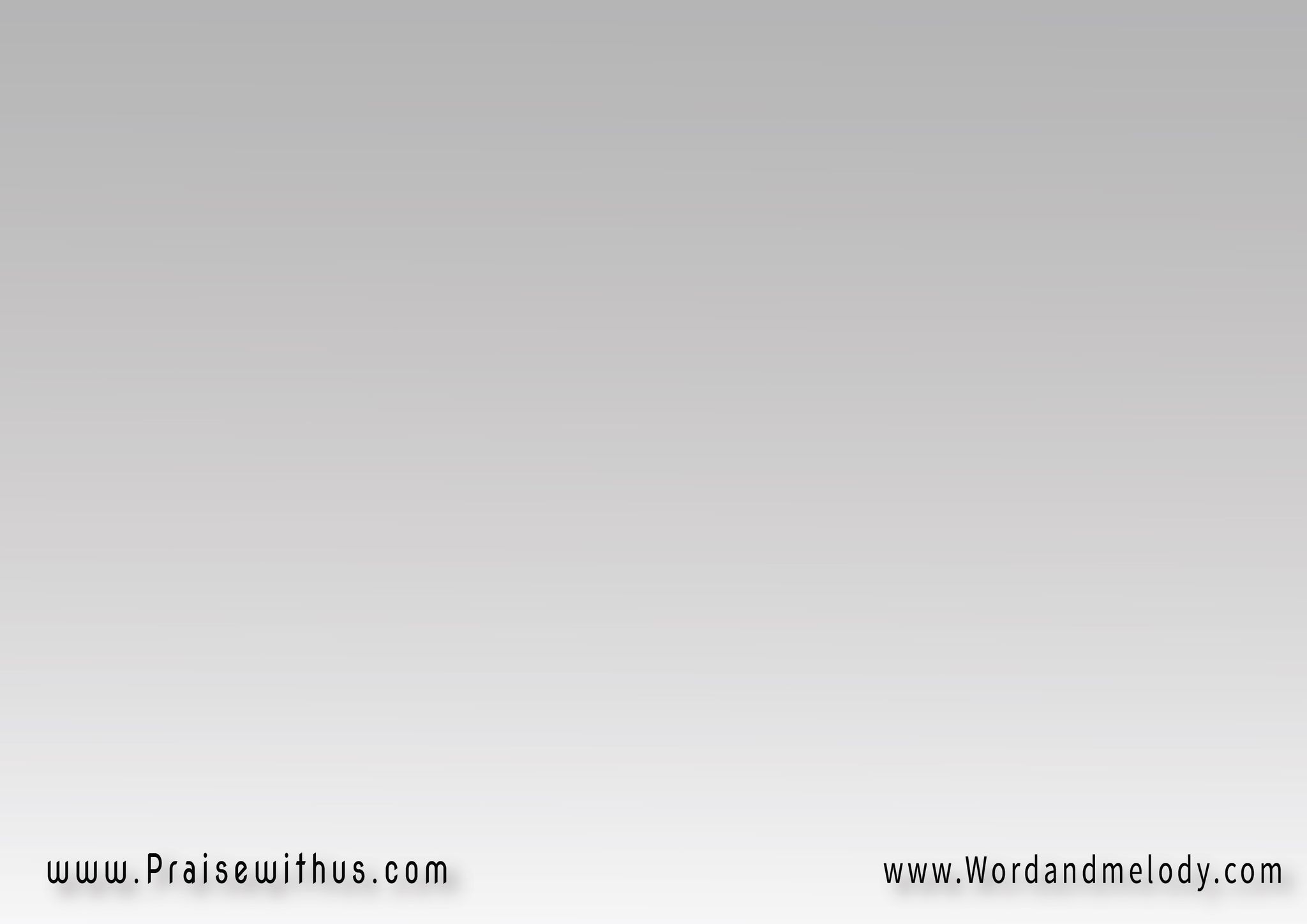 القرار:
(أما أنت يا رب فترسٌ لي
مجدي ورافع رأســـــي)2
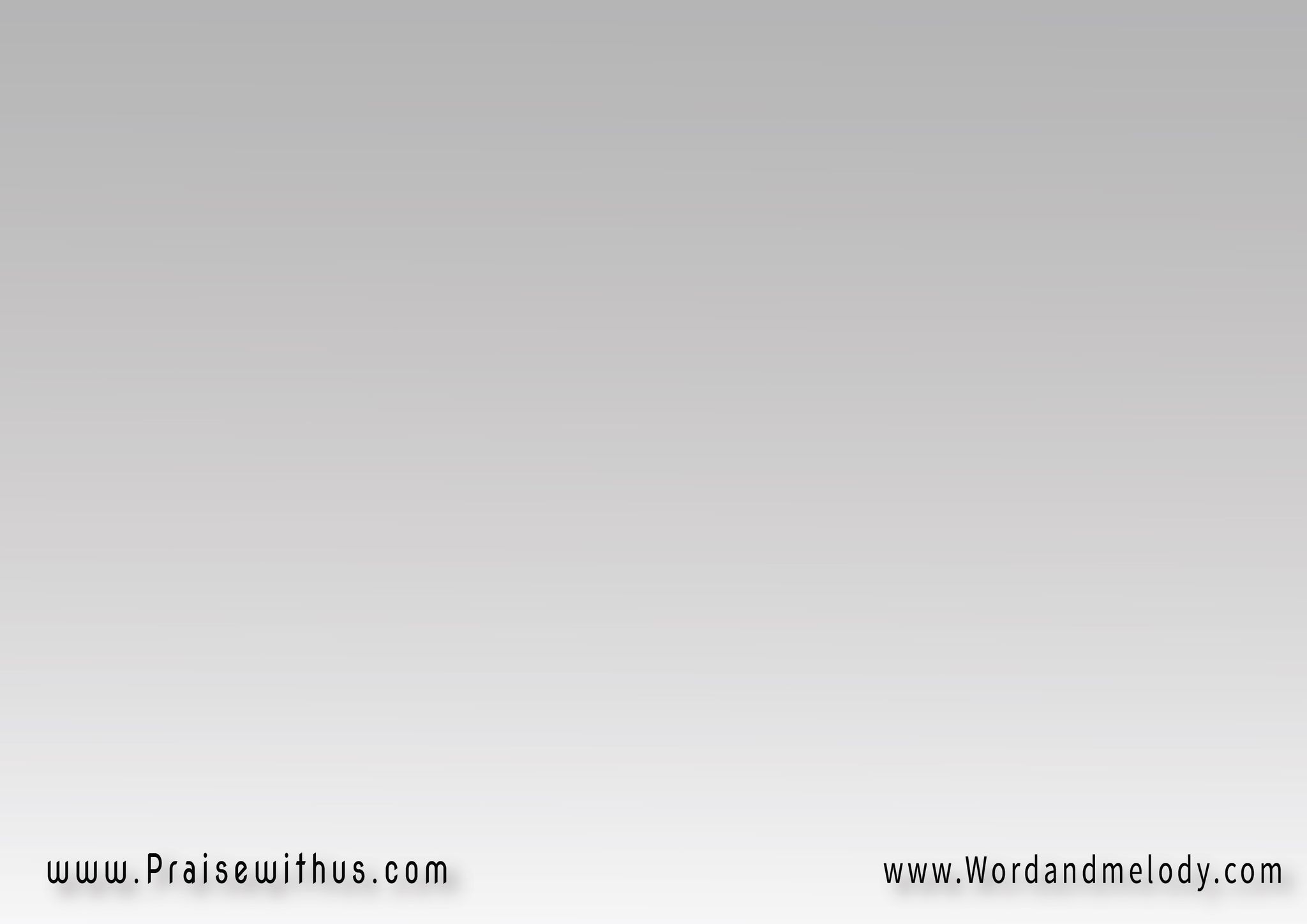 2-
إن نزل علي جيشٌ
لا يخاف قلبي
إن قامت علي حربٌ
فأنا مطمئن
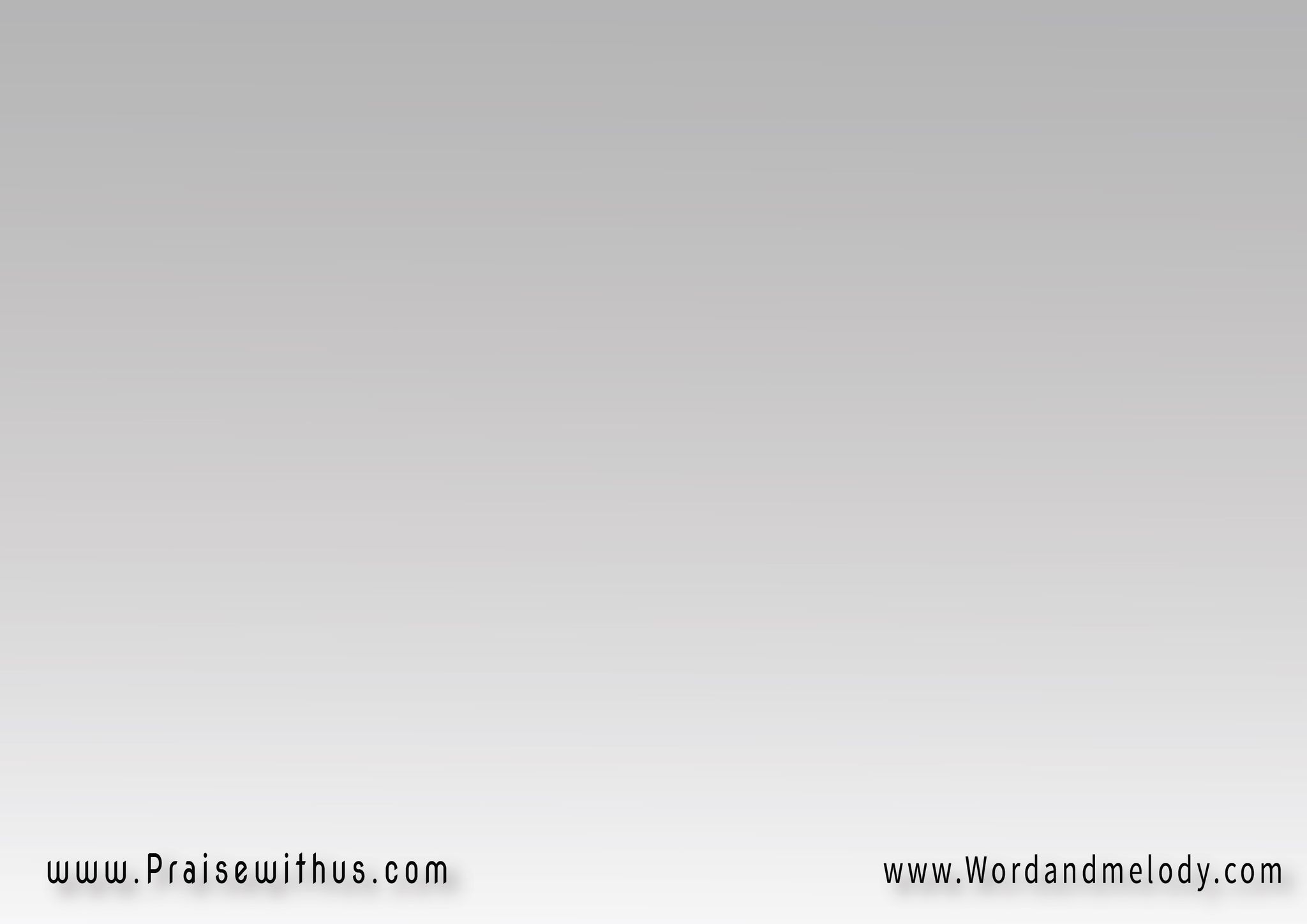 القرار:
(أما أنت يا رب فترسٌ لي
مجدي ورافع رأســـــي)2
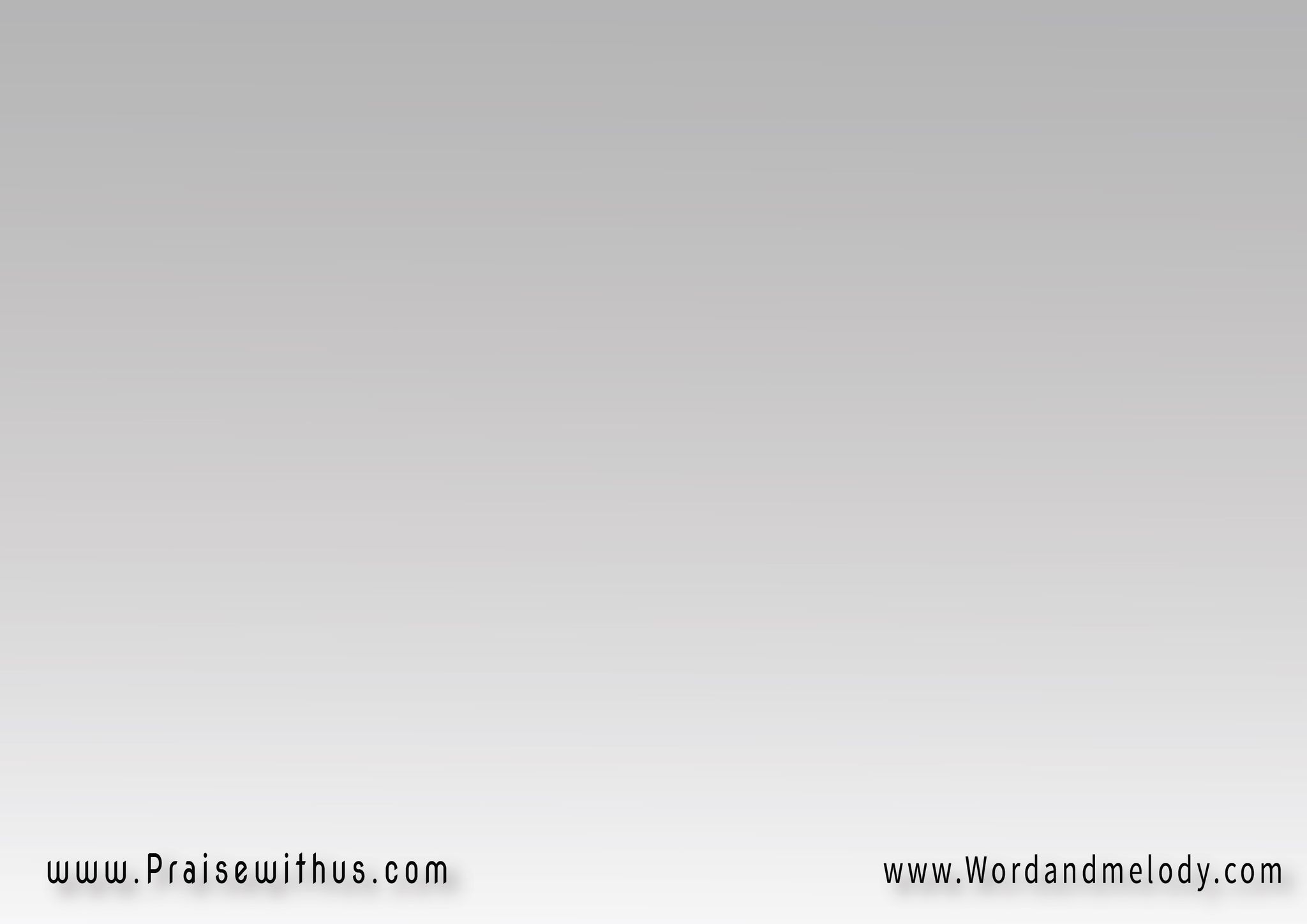 3-
وإله السلام
سيسحقُ الشيطان
سريعًا سيسحقهُ
تحت أرجلنا
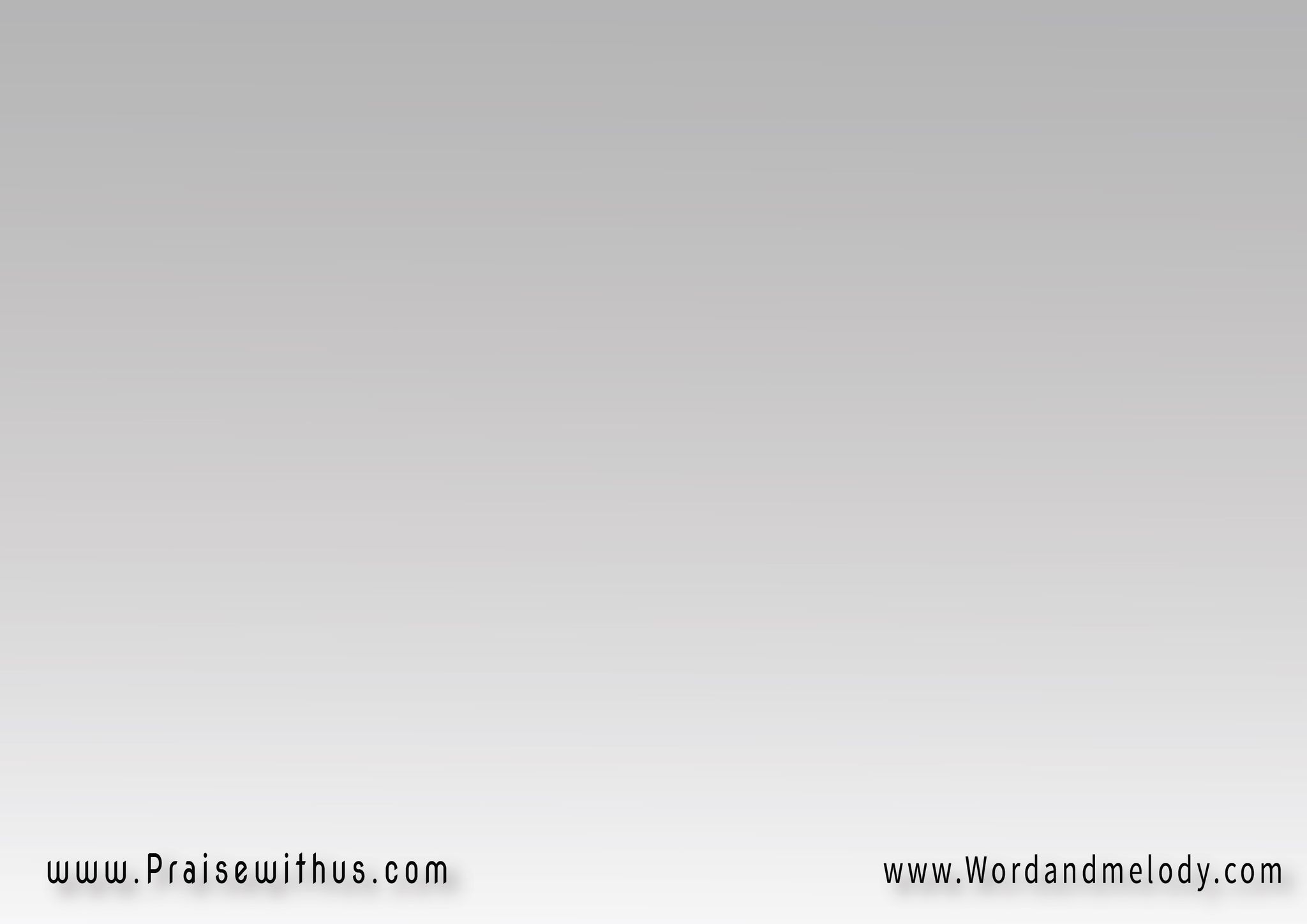 القرار:
(أما أنت يا رب فترسٌ لي
مجدي ورافع رأســـــي)2
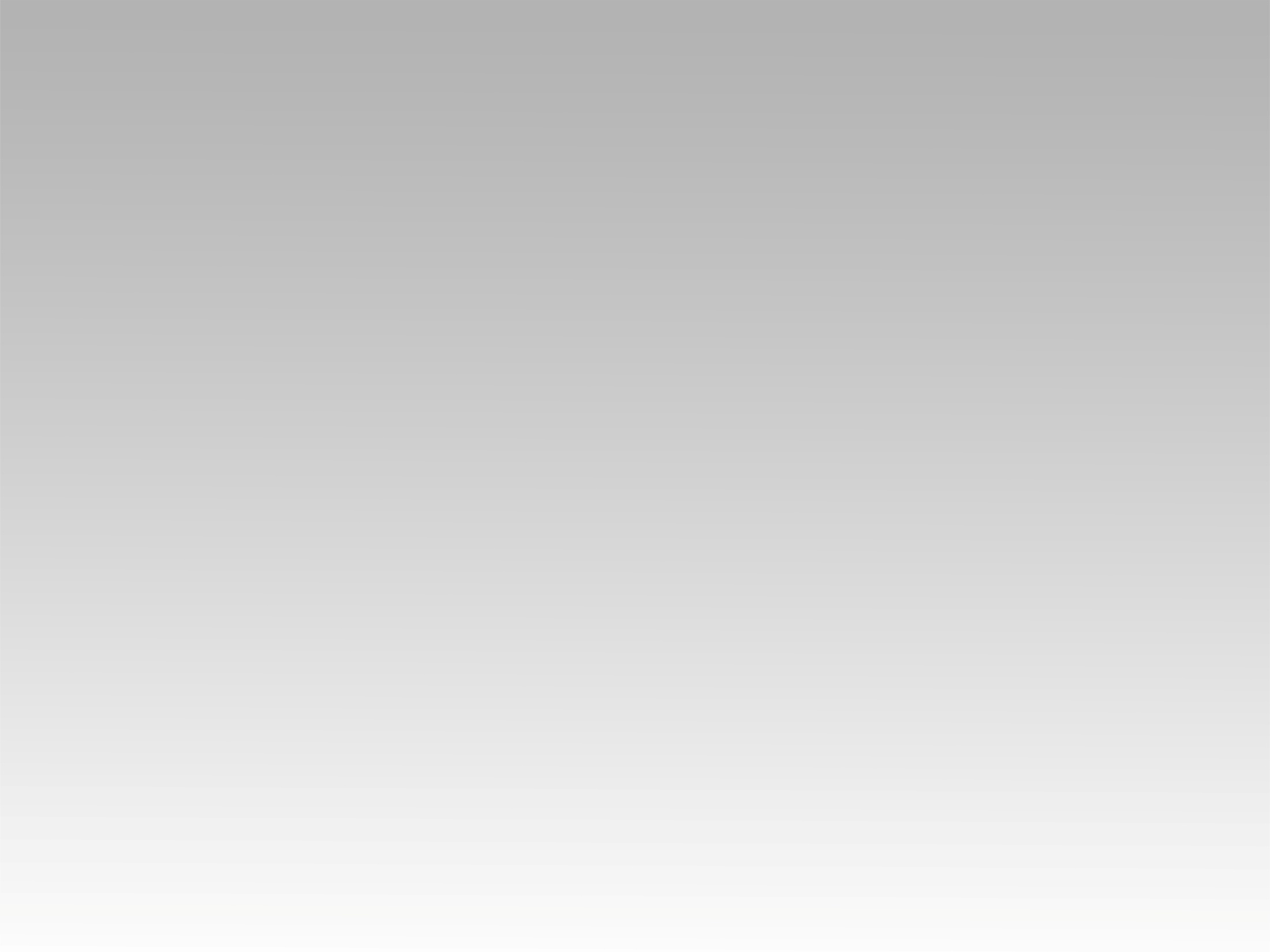 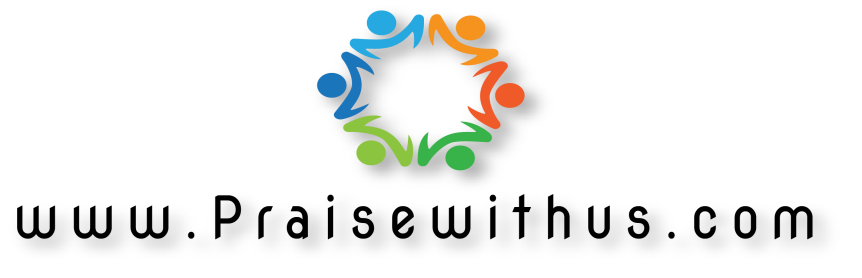